«Артикуляционная гимнастика
(общий комплекс)
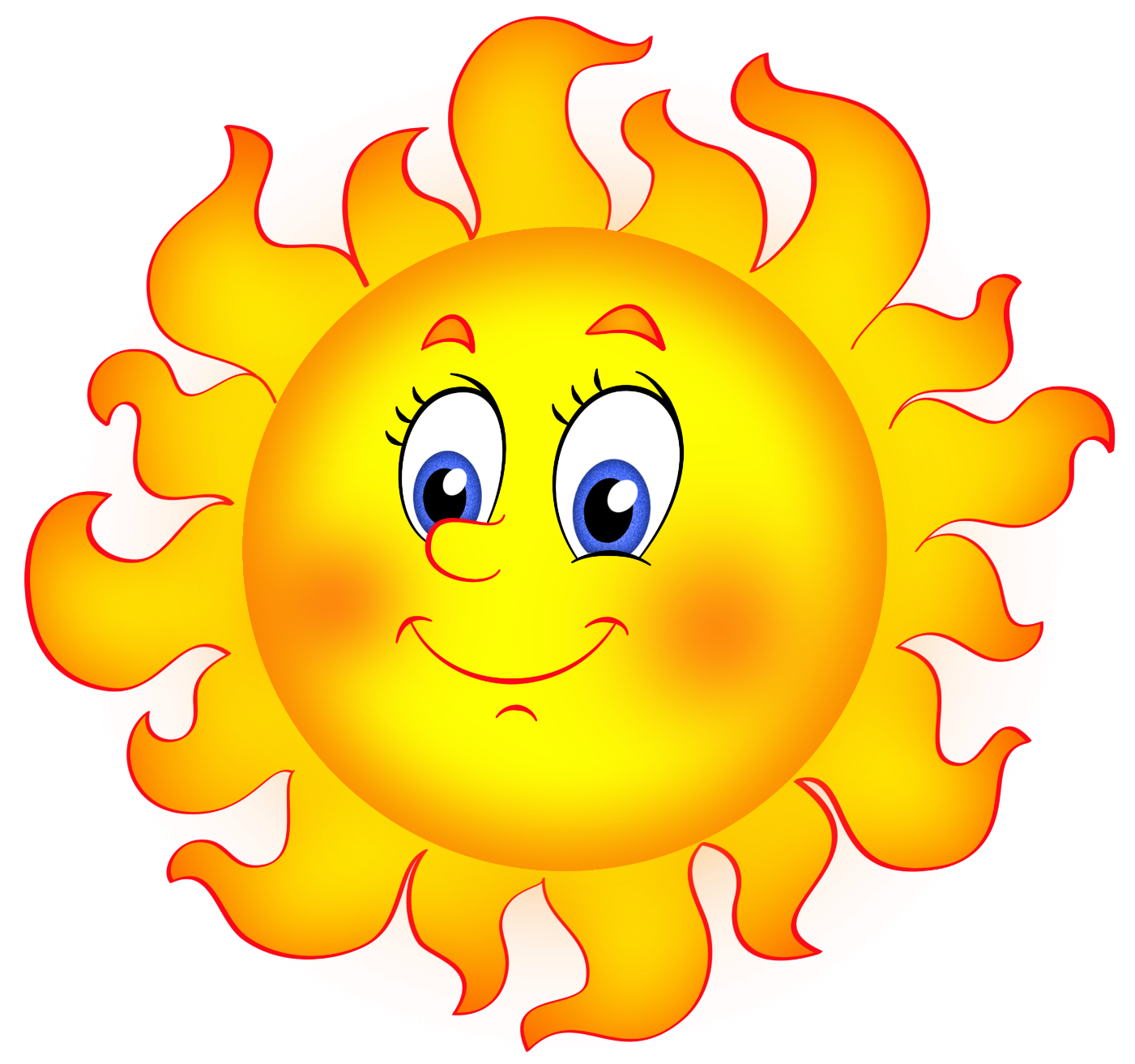 «Улыбка».
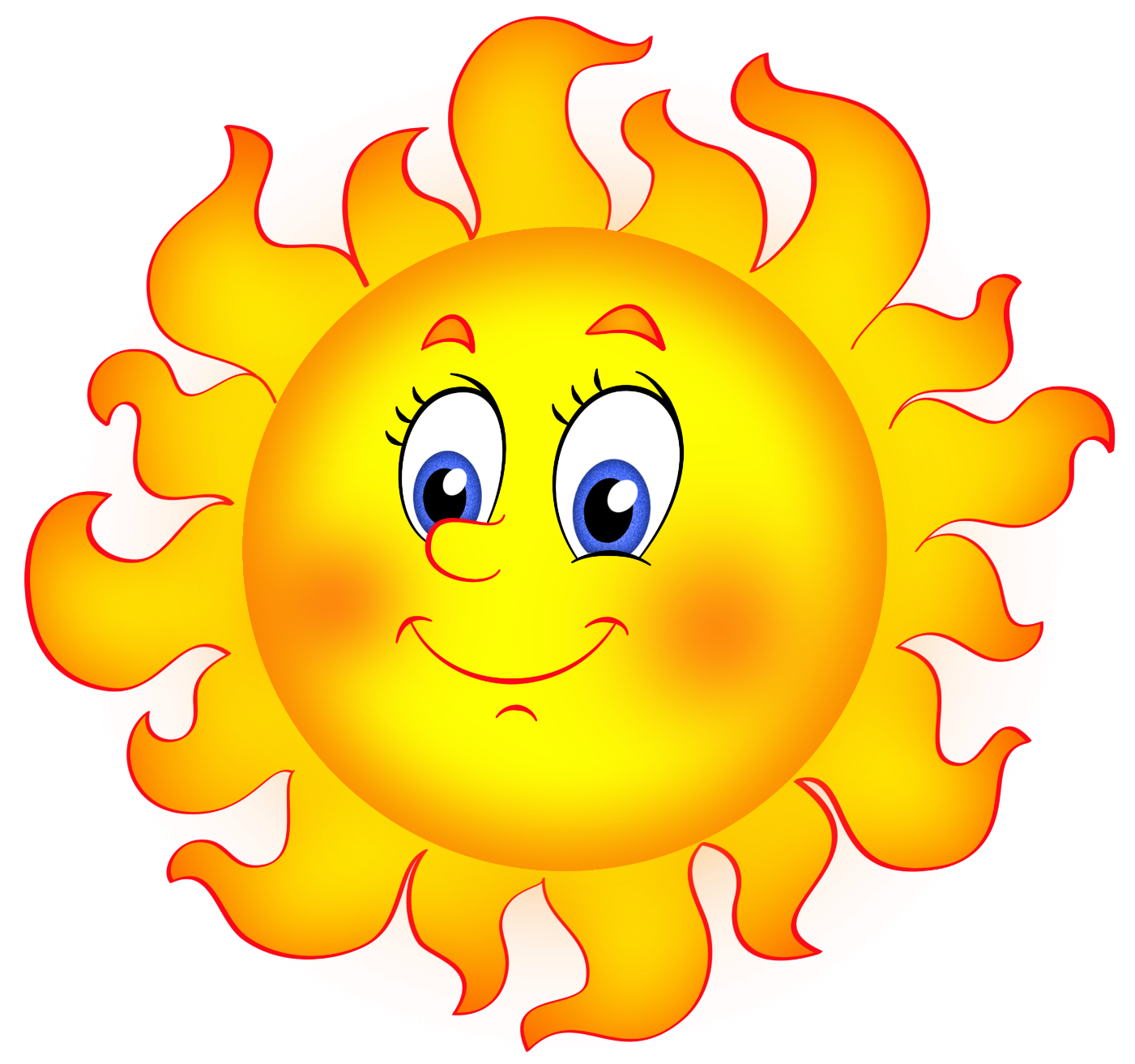 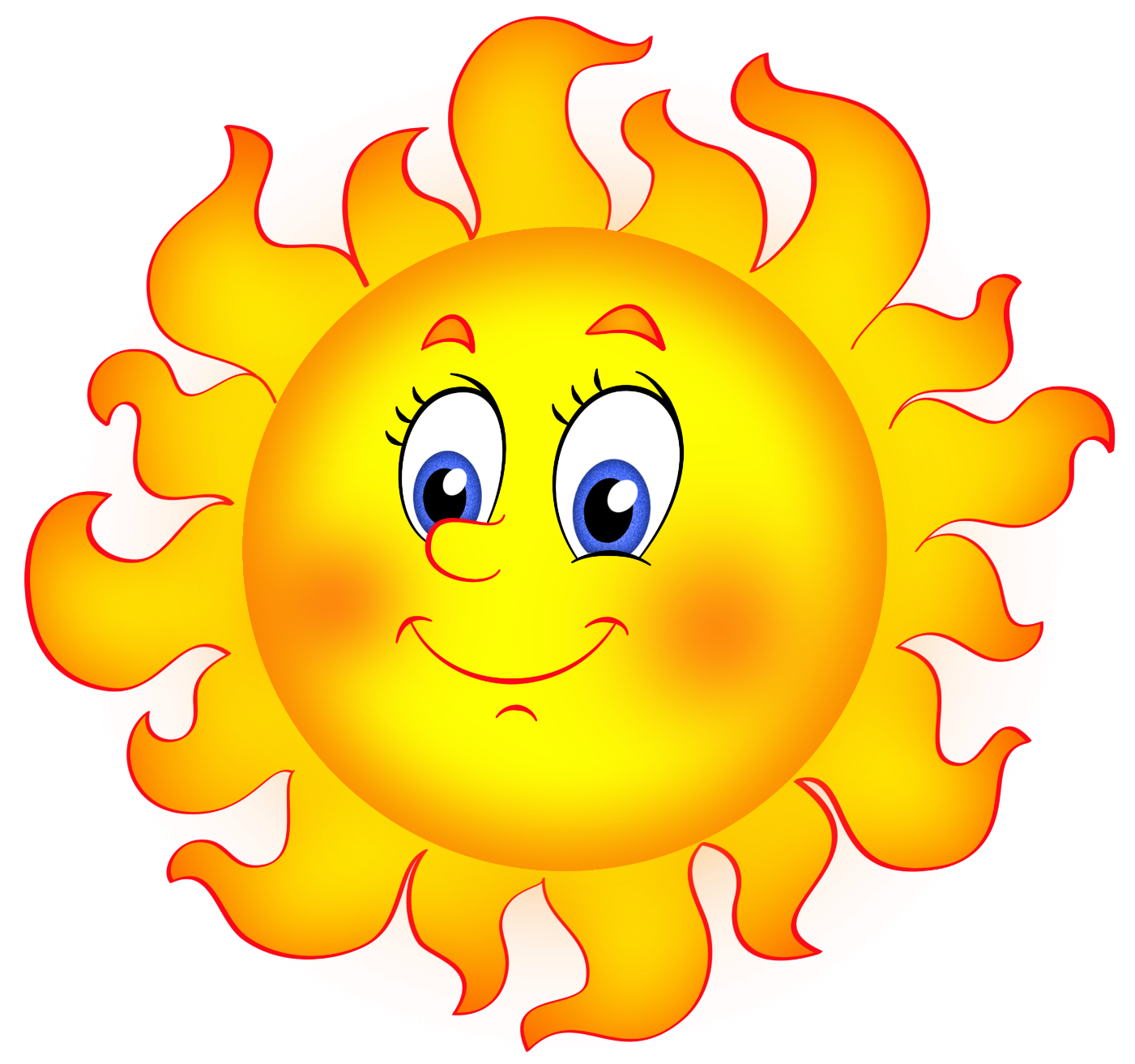 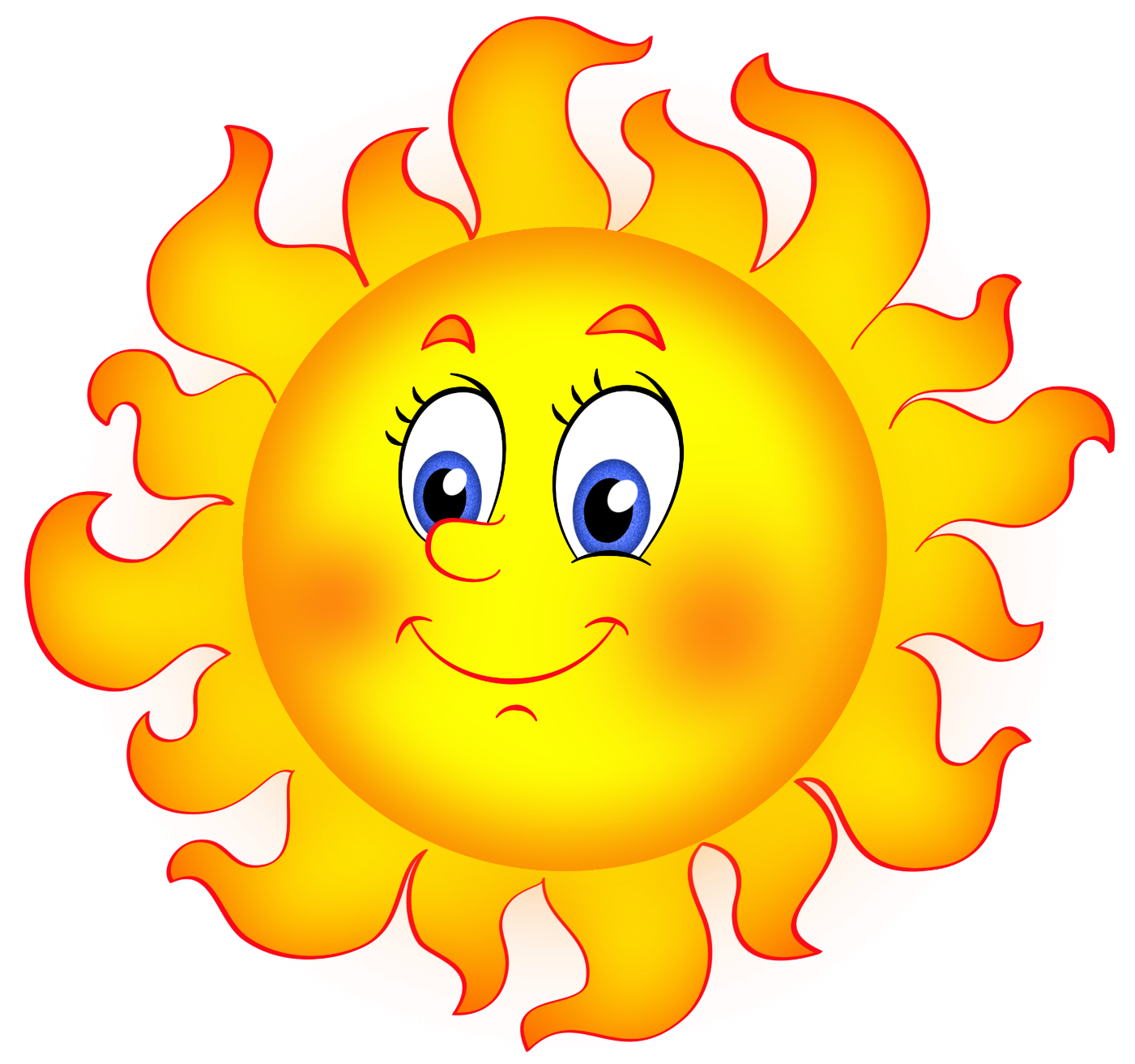 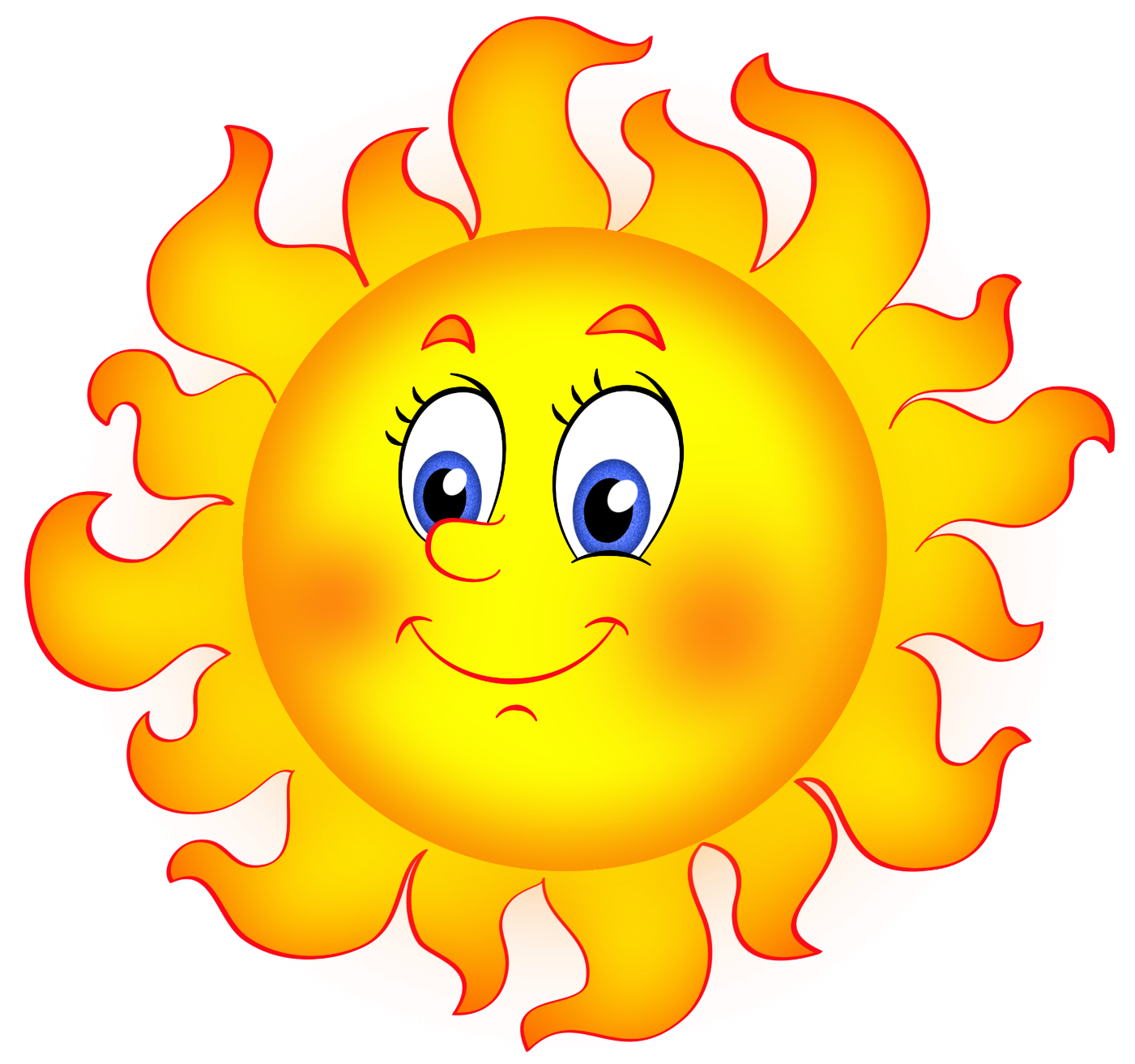 Наши губки улыбнулись,
Прямо к ушкам потянулись.
«Заборчик».
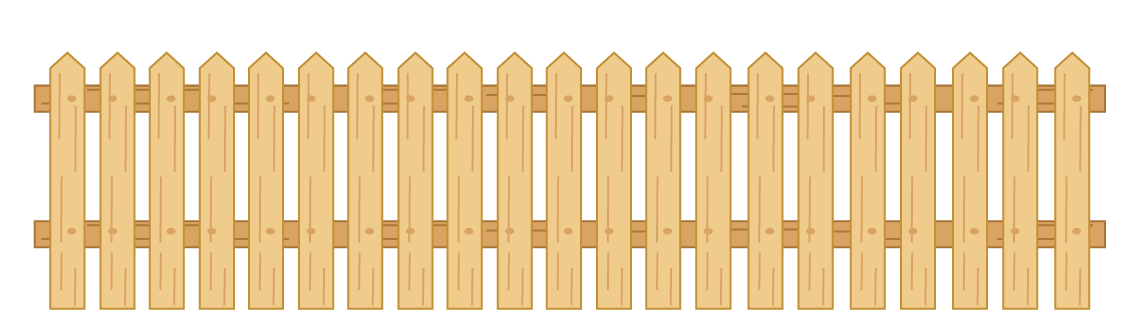 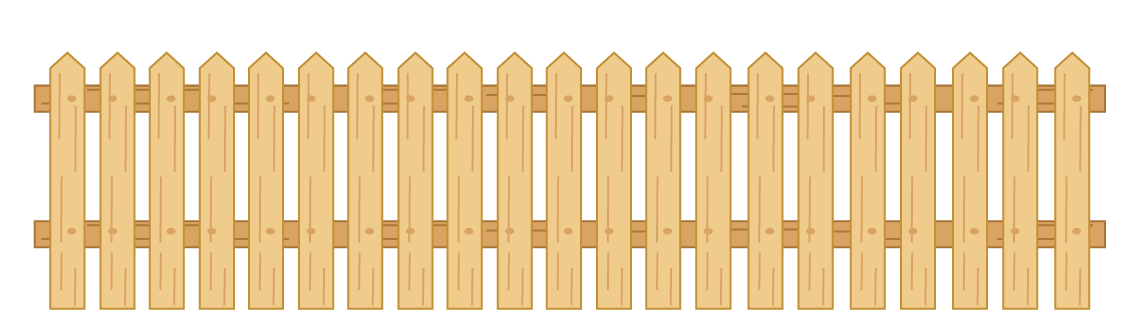 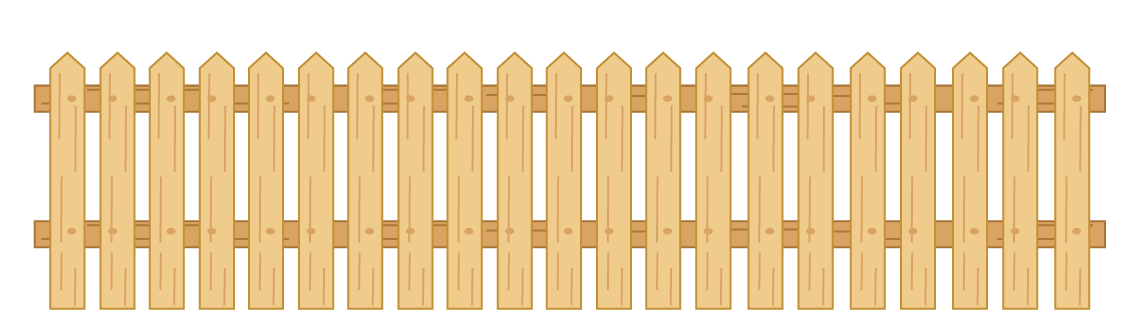 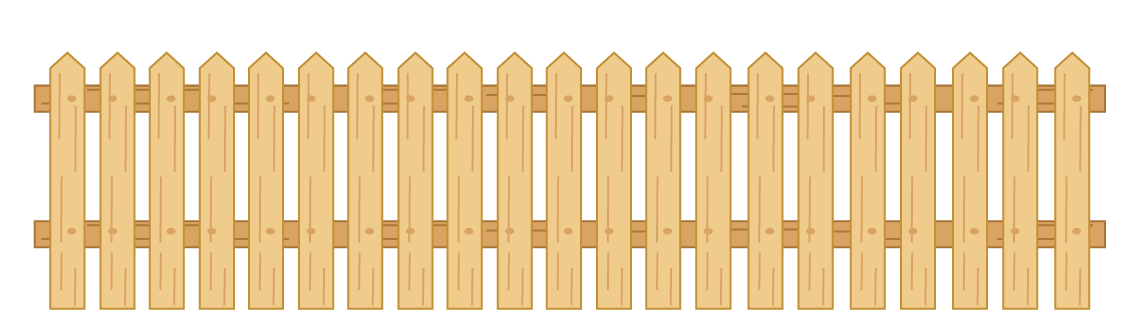 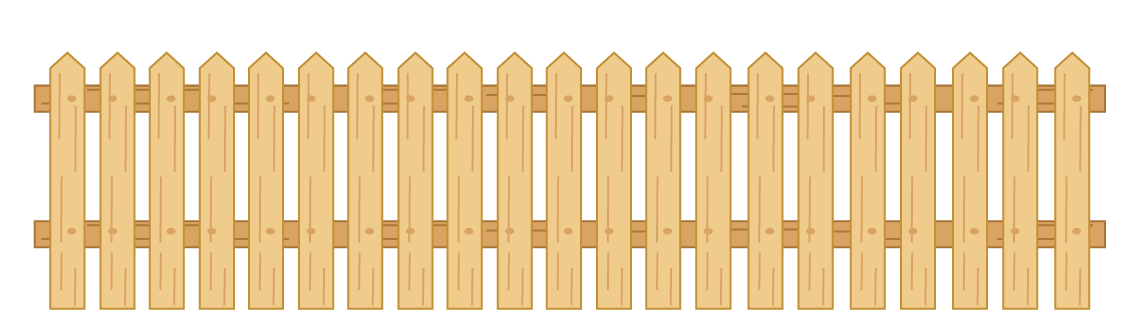 Зубы ровно мы смыкаем
И заборчик получаем.
1, 2, 3, 4, 5 – заборчик можно убирать.
«Лопаточка».
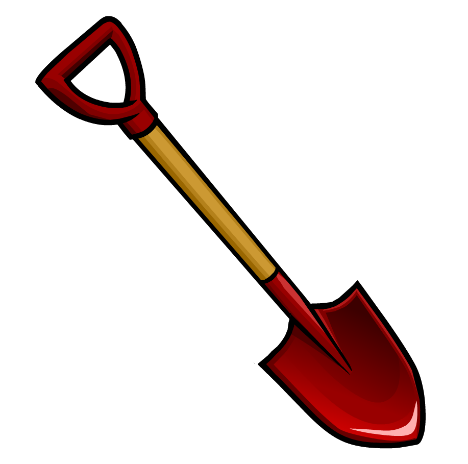 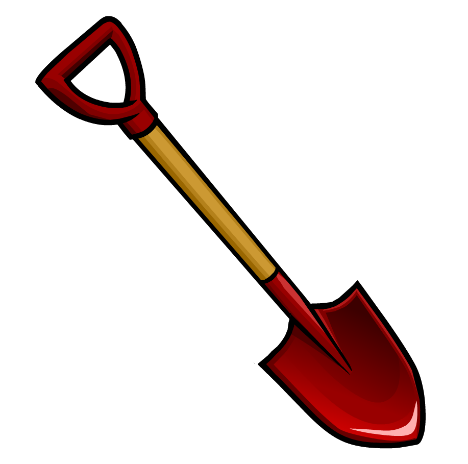 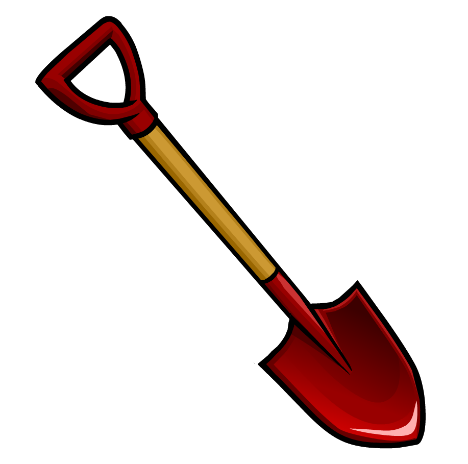 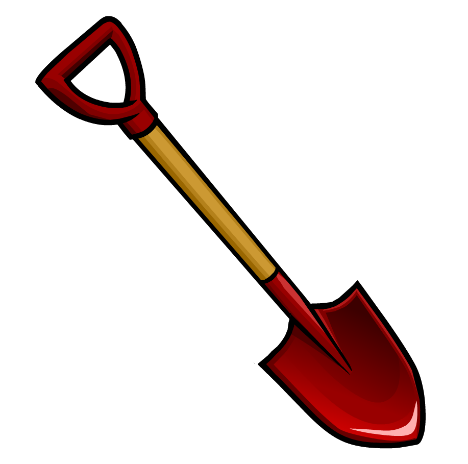 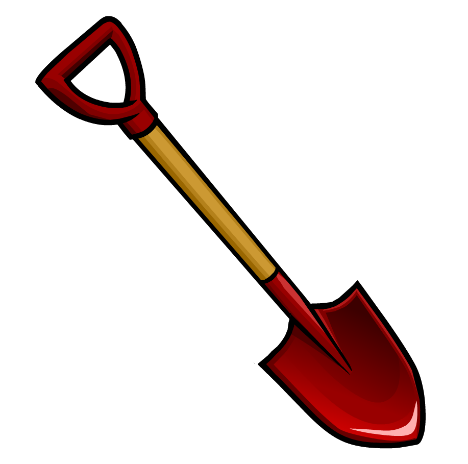 Язык лопаткой положи,
И спокойно подержи.
1, 2, 3, 4, 5 – лопатку можно убирать.
«Трубочка».
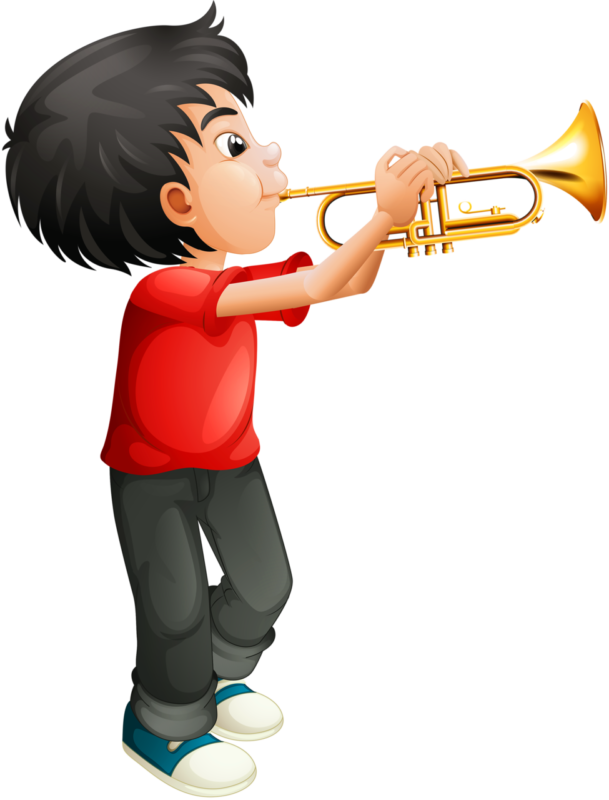 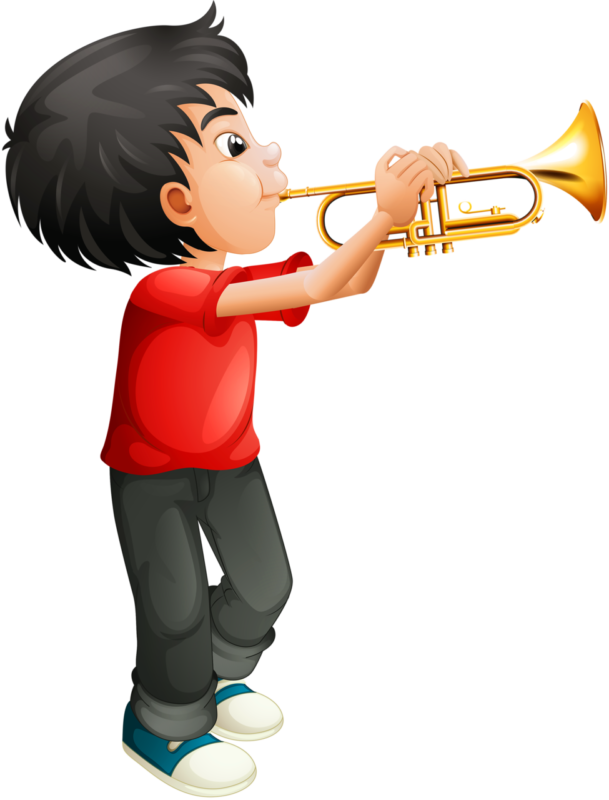 Кто играет на гитаре,
А мы с тобой на дудочке!
Язык вытяни вперед
Узкой, узкой трубочкой!
«Бублик».
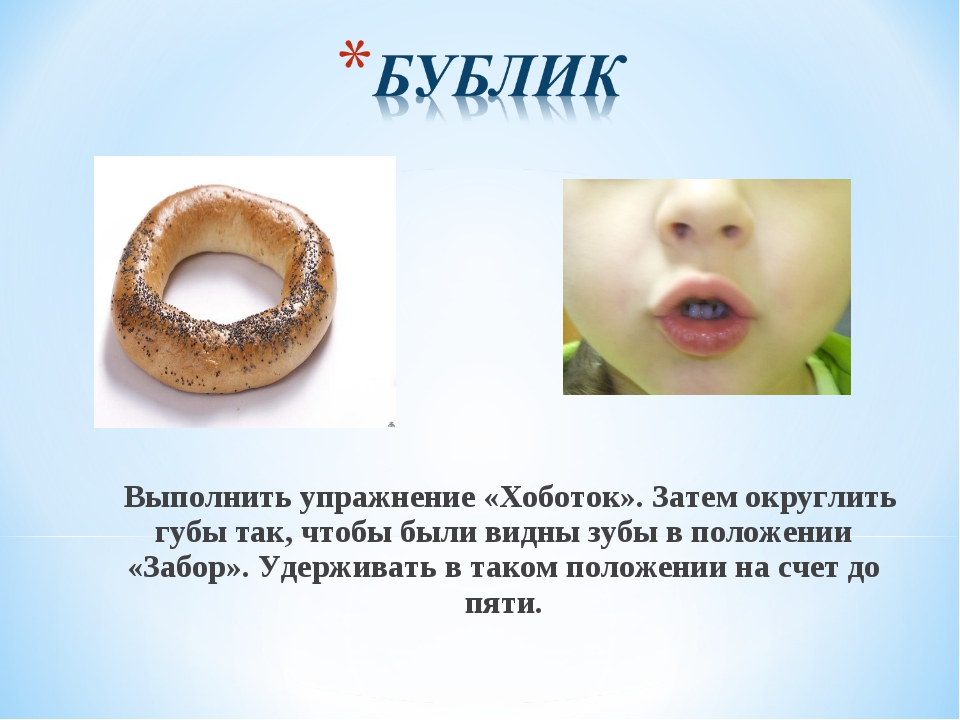 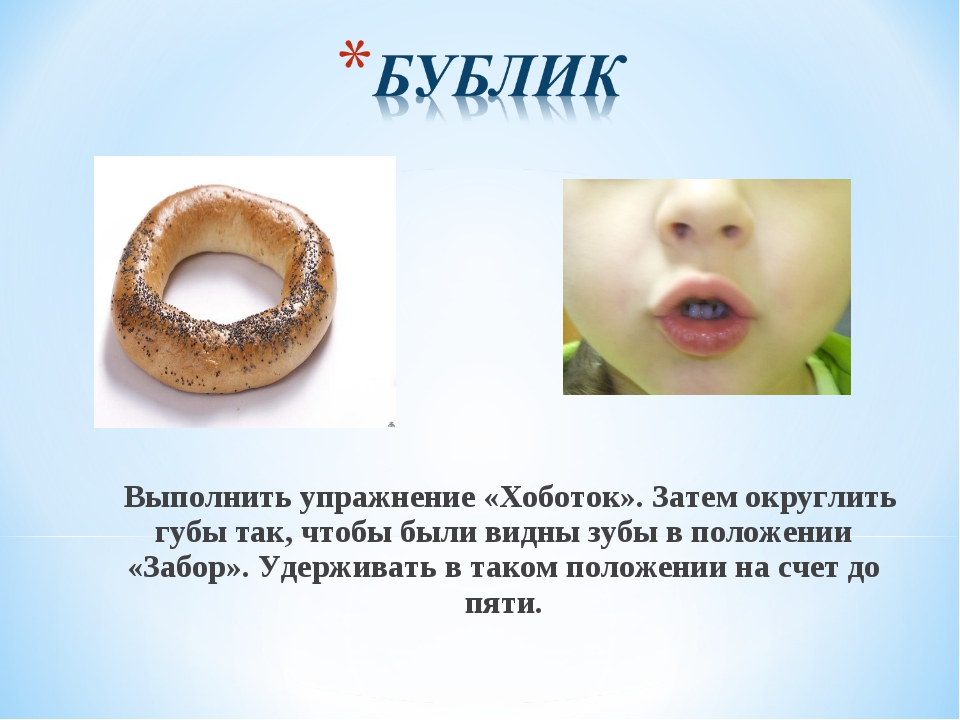 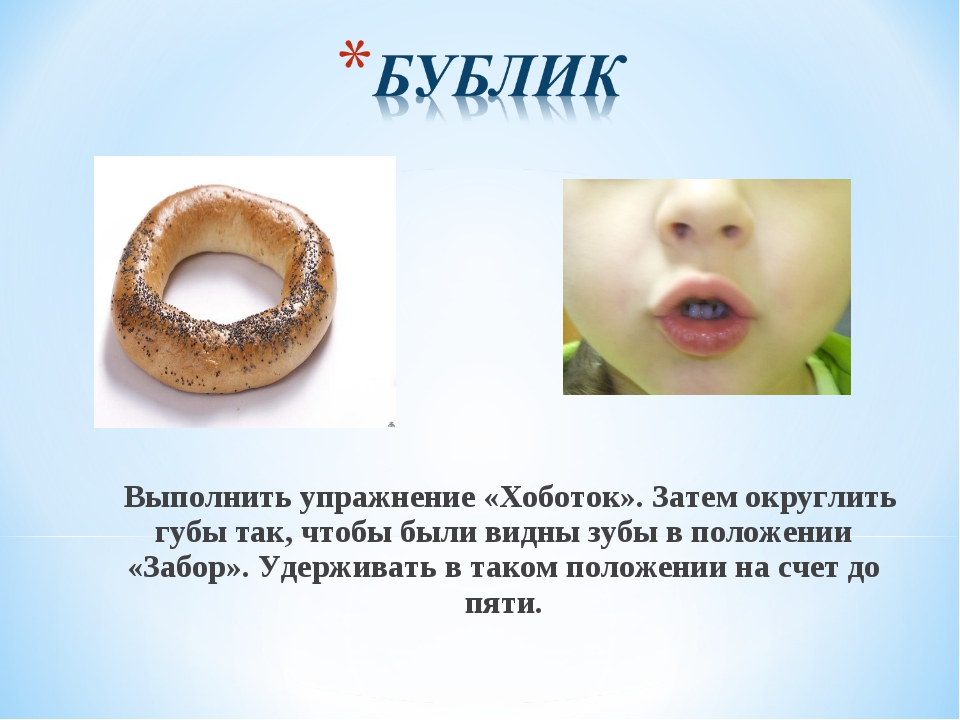 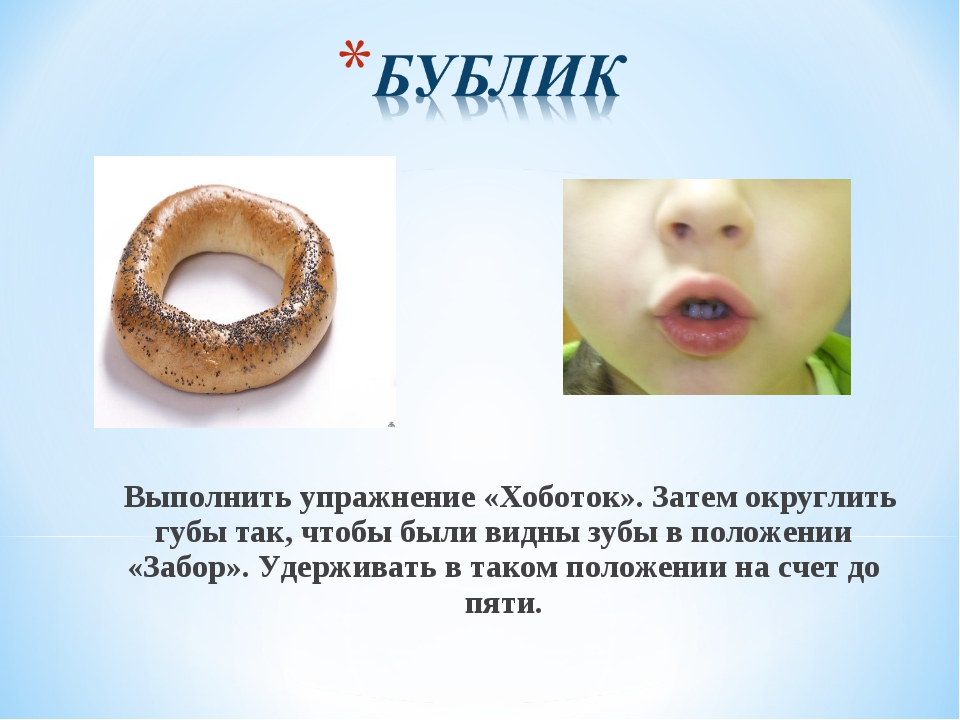 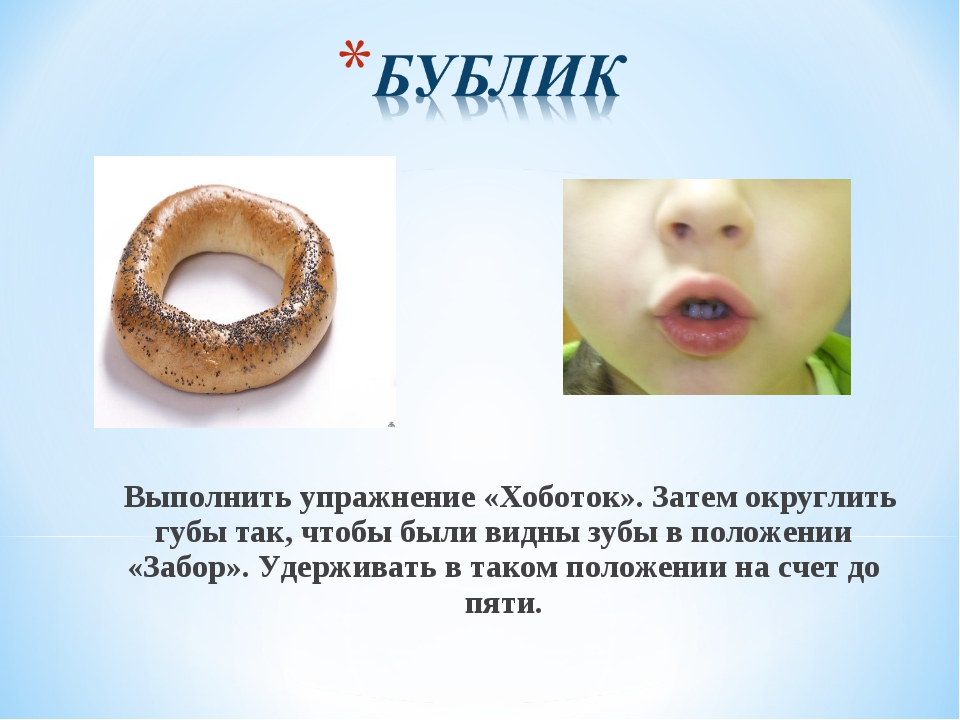 Бублик мы изобразили,
Плавно губки округлили.
1, 2, 3, 4, 5 – бублик можно убирать.
«Почистим зубки».
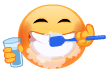 Чистим зубы, чистим зубы,
И с наружи и внутри.
Не болели, не темнели,
Не желтели чтоб они.
«Часики».
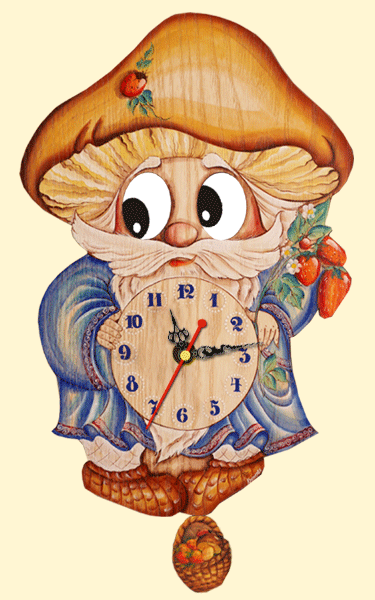 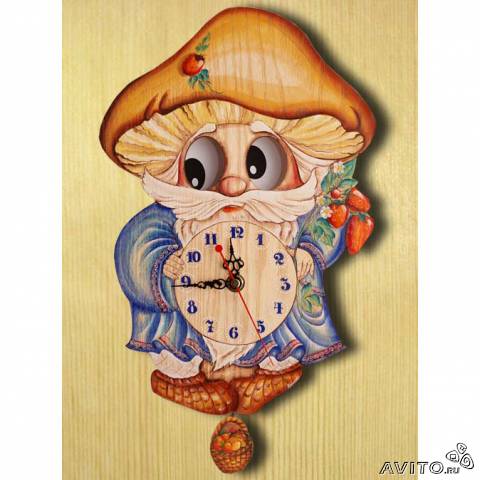 Влево-вправо, влево-вправо 
Мой язык скользит лукаво.
Словно маятник часов,
Покачаться он готов
«Иголочка»
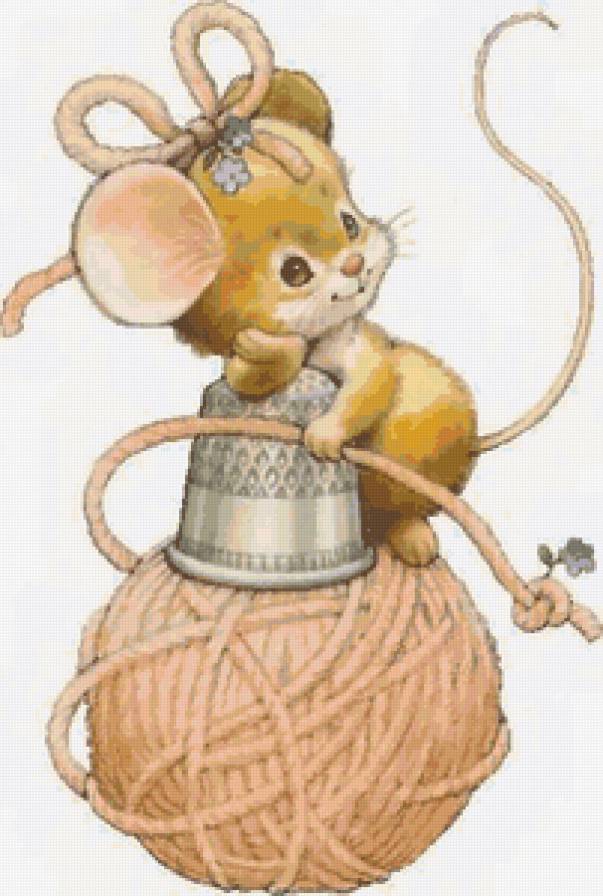 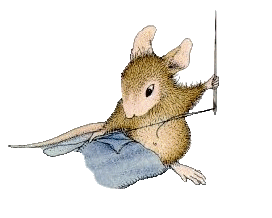 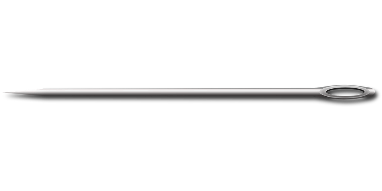 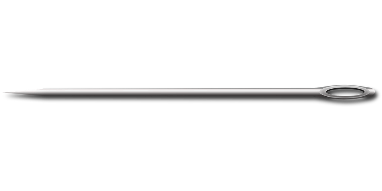 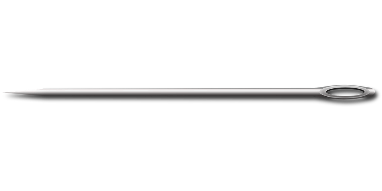 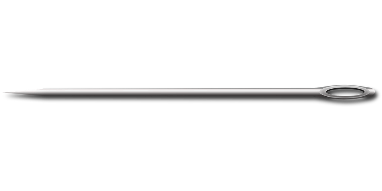 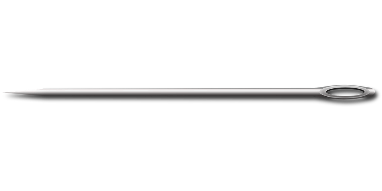 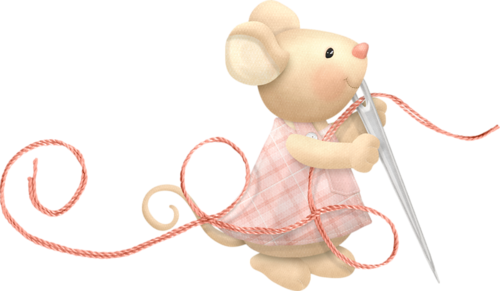 Язык в иголку превращаю,
Напрягаю и сужаю
1, 2, 3, 4, 5 – иголку можно убирать.
«Горка».
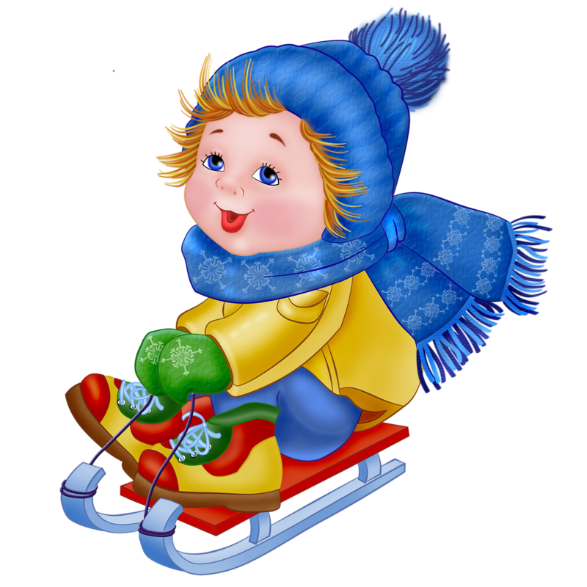 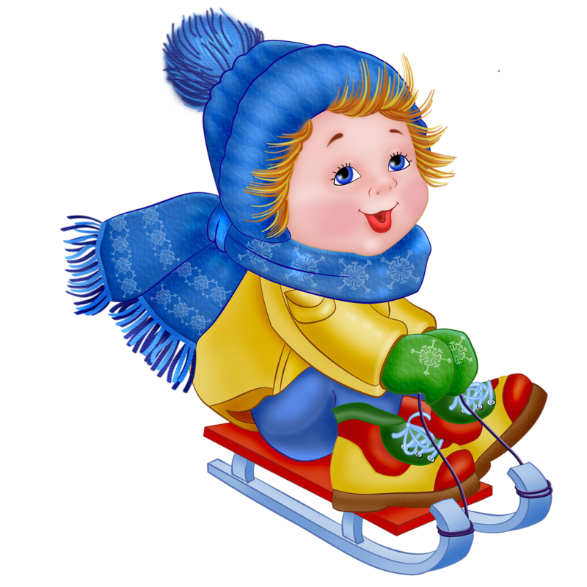 Вот так горка! 
Что за чудо! Выгнулся язык упруго!
1, 2, 3, 4, 5 – горку можно убирать.
«Качели».
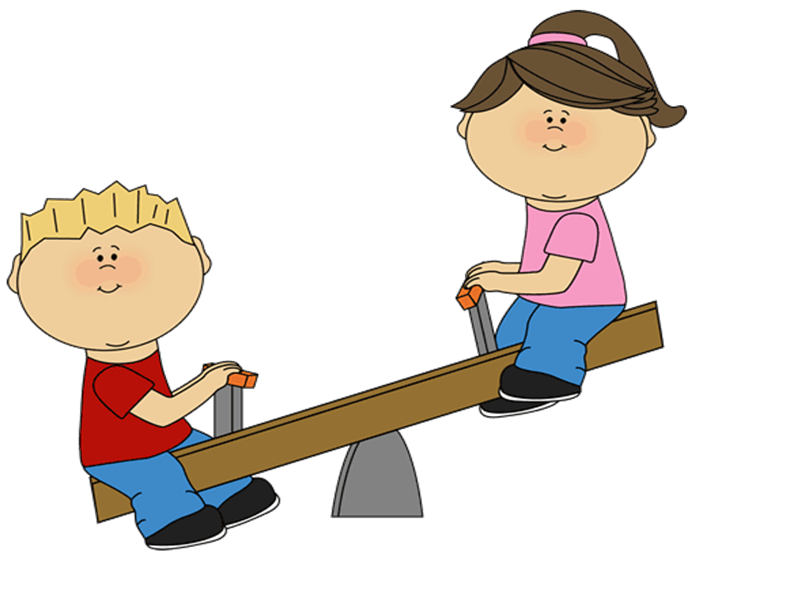 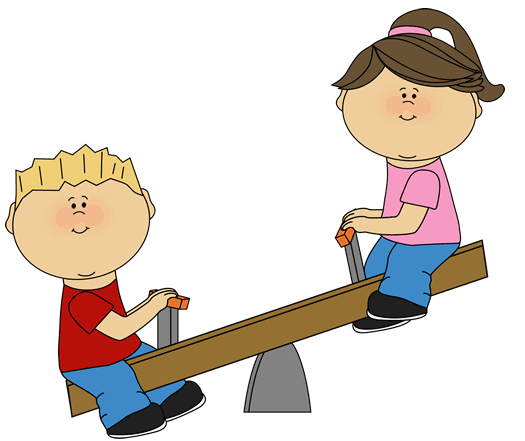 На качелях я качаюсь,
Вверх-вниз, вверх-вниз.
Я до крыши поднимаюсь,
А потом спускаюсь вниз.
«Чашечка».
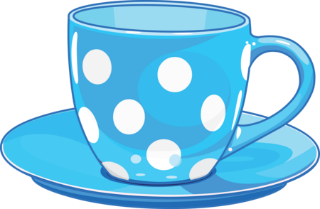 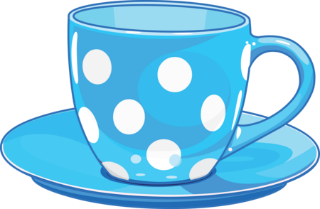 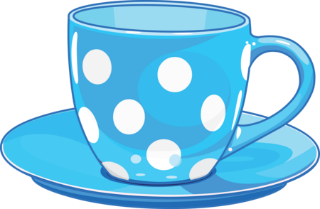 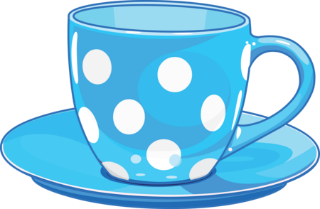 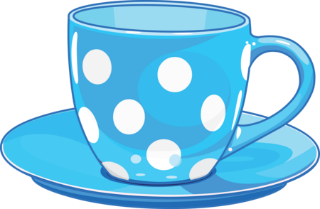 Язычок наш поумнел.
Чашку сделать он сумел.
Можно чай туда налить.
И с конфетами попить.
1, 2, 3, 4, 5 – чашку можно убирать.
.
«Лошадка».
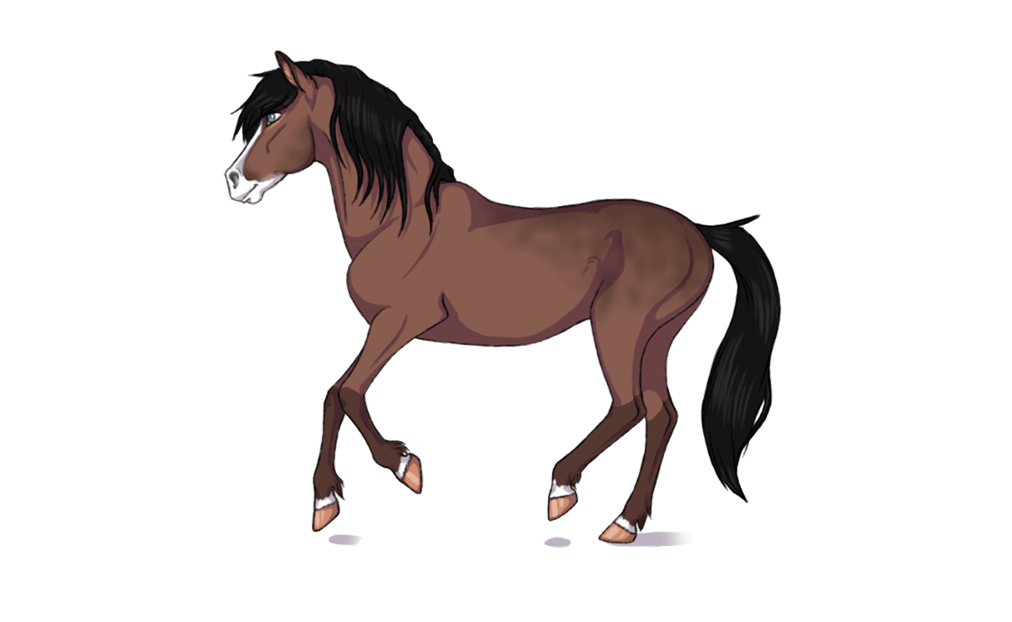 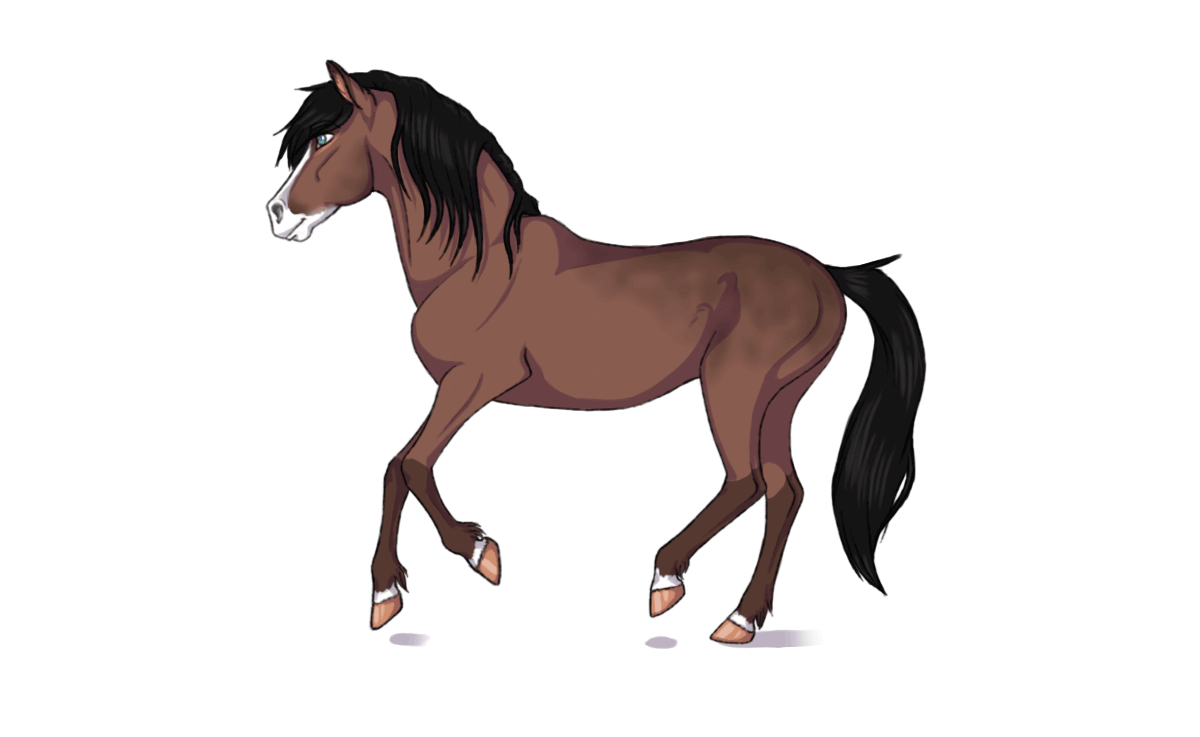 Я лошадка – серый бок.
Я копытцем постучу,
Если надо прокачу.
«Грибок».
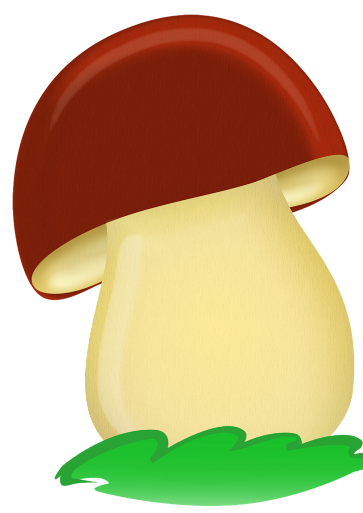 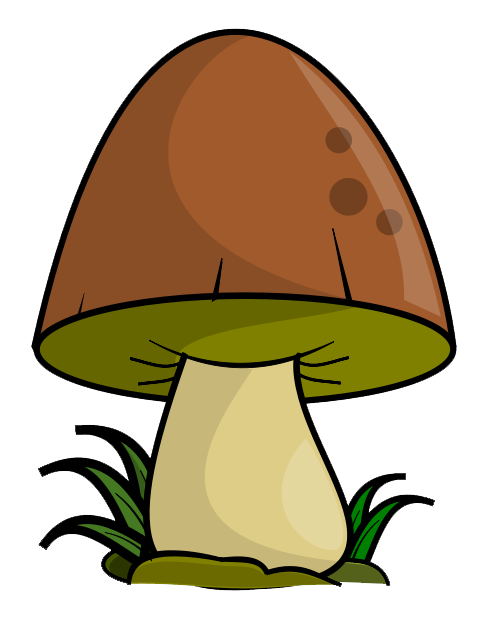 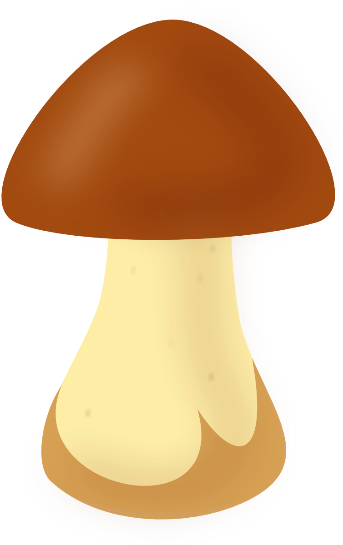 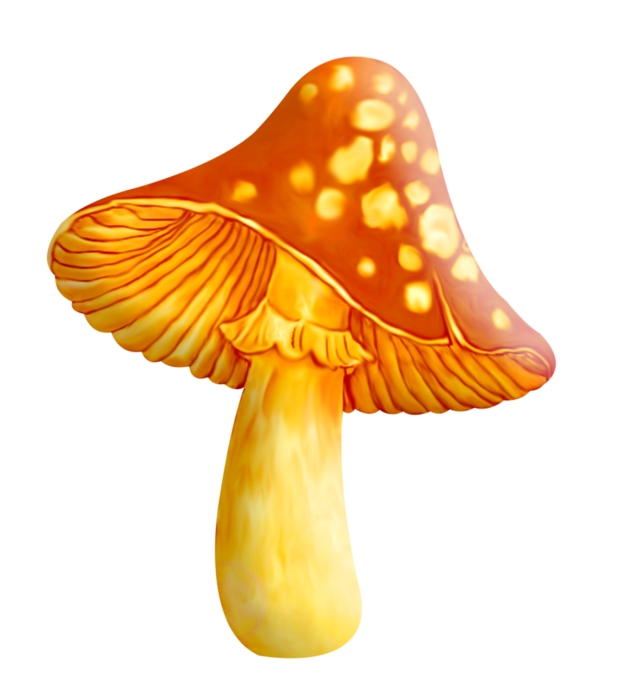 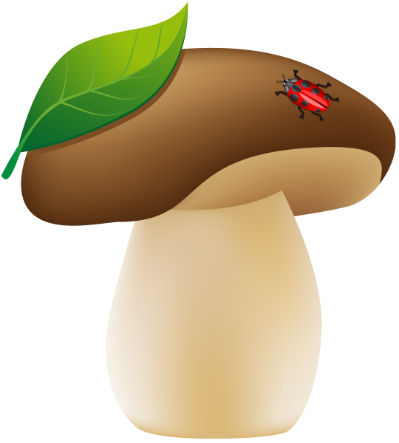 На тонкой ножке вырос гриб,
Он не мал и не велик.
Присосался язычок!
Несколько секунд – молчок!
«Вкусное варенье».
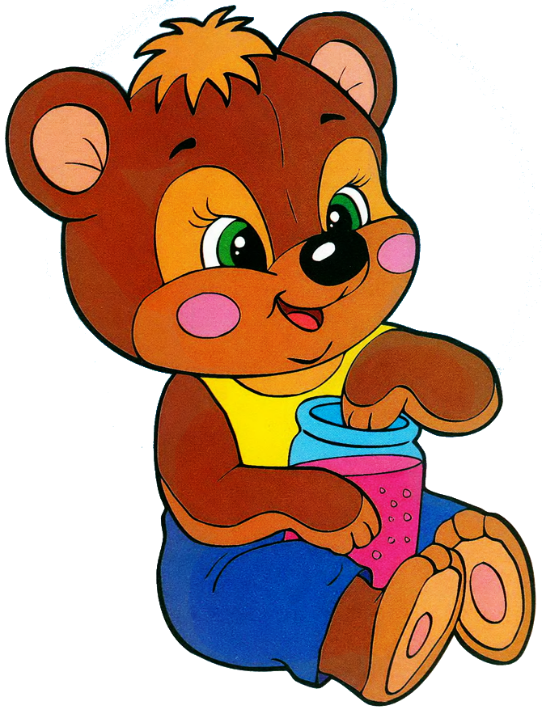 Ох, и вкусное варенье,
Жаль осталось на губе.
Язычок я подниму,
 И остатки оближу.
«Маляр».
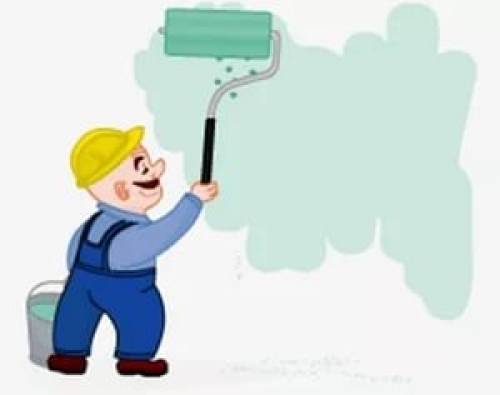 Красить потолки пора,
Пригласили маляра
«Индюк».
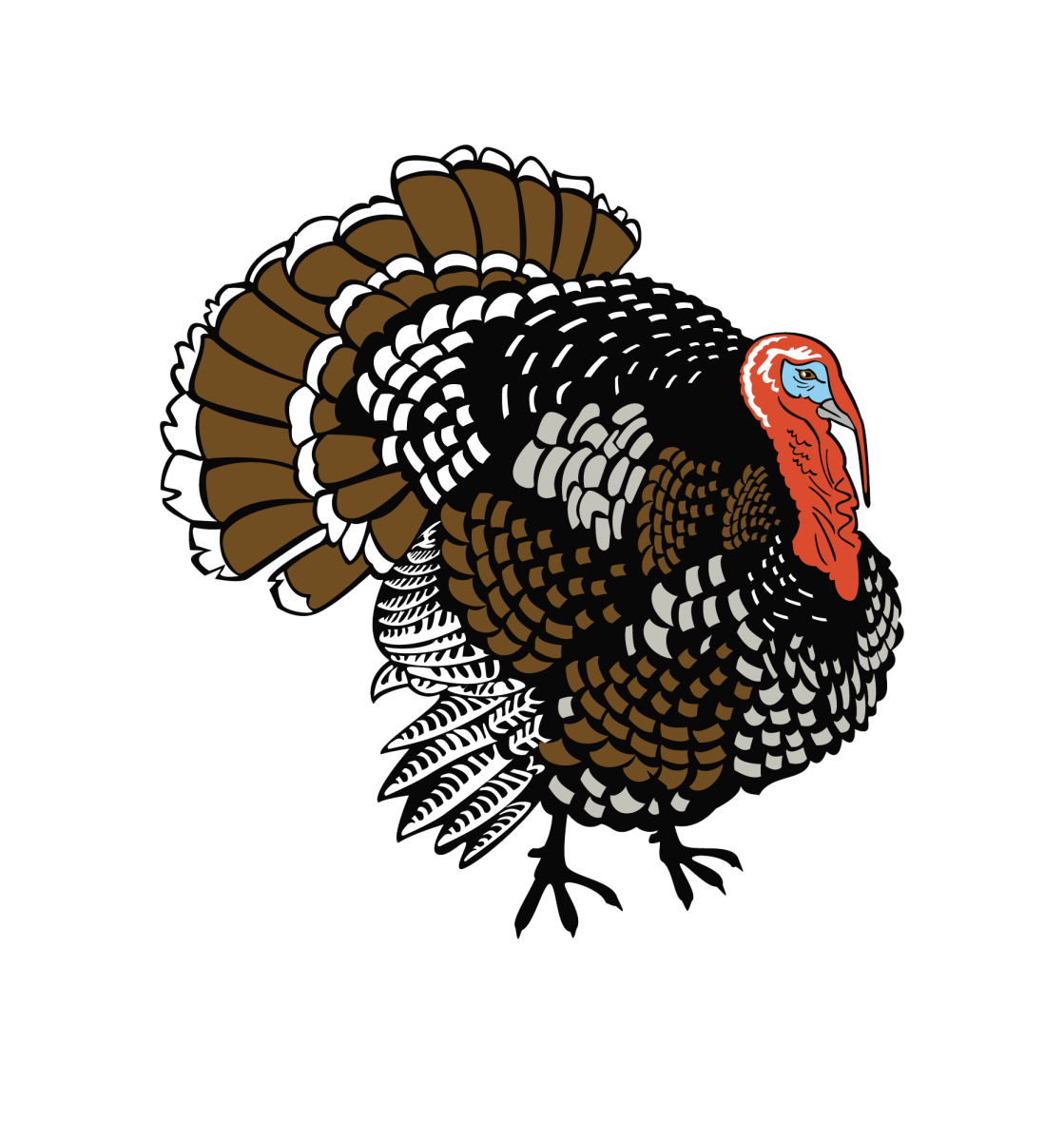 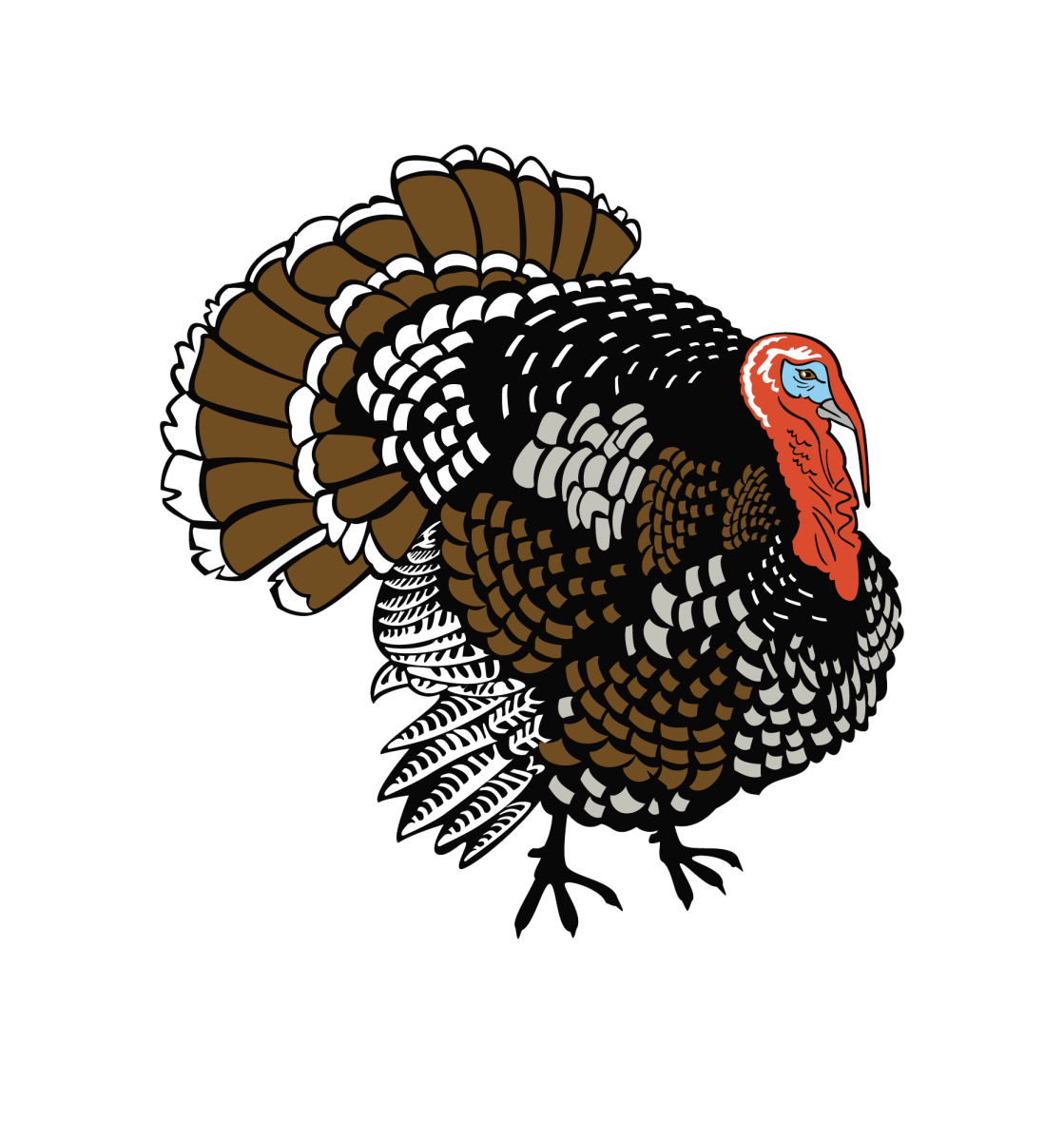 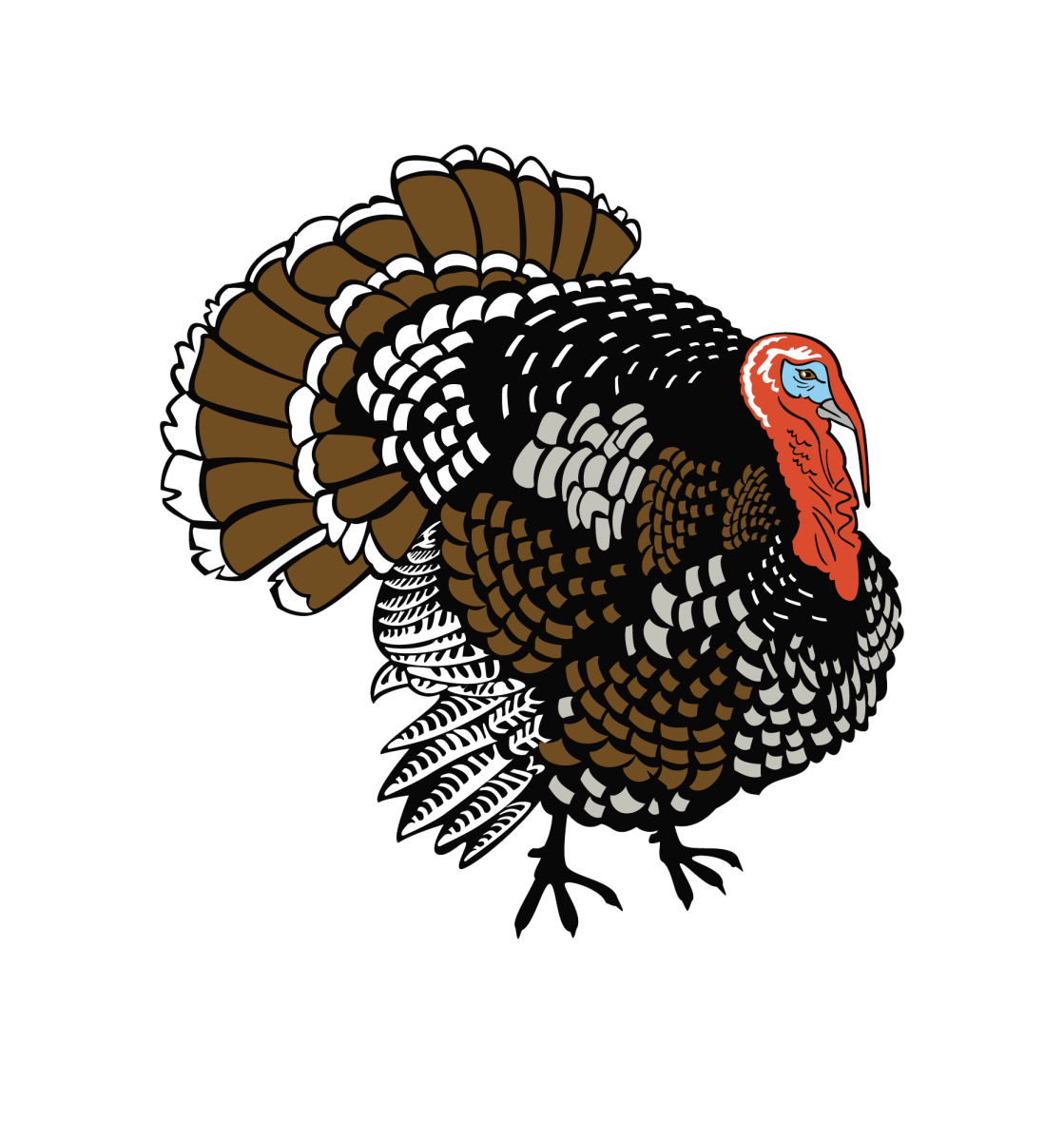 Индюшата –малышата 
Лапками топочут,
Весело болбочут.
«Барабанщик»
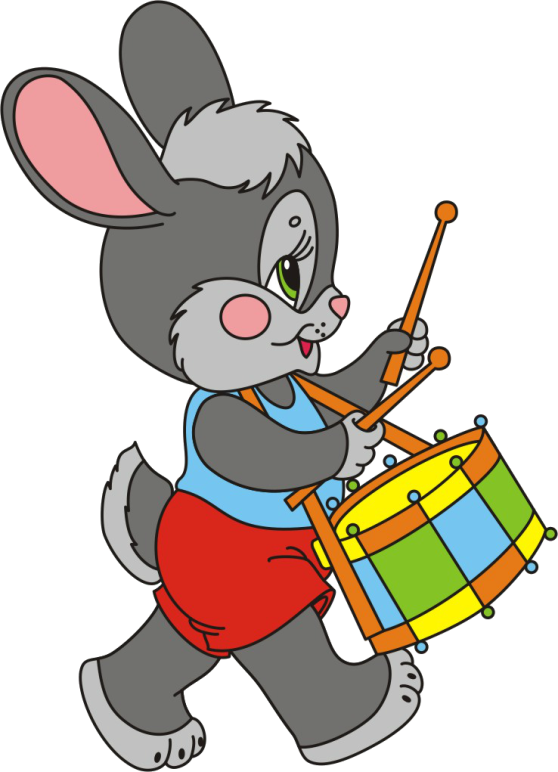 Барабанщик очень занят,
Барабанщик барабанит.
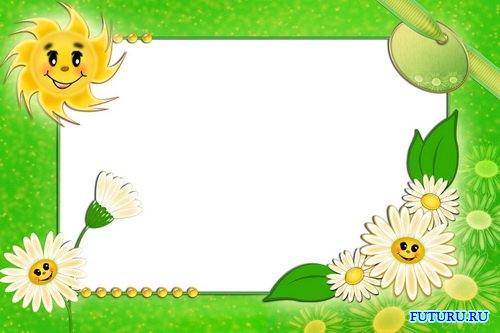 МОЛОДЕЦ!